DIAPOSITIVES des :
 Prières
KYRIE
GLORIA
SANCTUS
AGNUS
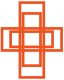 Paroisse St Michel Shanghai
Principe de ce document
Recopier les diapositives des chants qui vous intéressent dans ce livret et les coller dans votre diapo pour la messe du jour.
Attention: Ne pas recopier les diapositives vertes et les diapositives noires portant les titres des chants 
Vous pouvez alimenter ce livret en y ajoutant vos diapos mais pensez à mettre les titres des chants ajoutés sur la diapo des titres, et à respecter le format des diapos pour garder l’uniformité de ce livret ;-)
TITRE DES CHANTS DANS CE LIVRET
Kyrie de la messe du peuple de Dieu
Kyrie de la messe de St Paul
Kyrie de la messe de Patrick Richard
Kyrie de la messe de St Jean Baptiste
Kyrie de la messe de Shanghai
Kyrie de la messe de Saint Boniface 
Kyrie de la messe de la visitation
Gloria du Peuple de Dieu
Gloria de la messe de la Grâce
Gloria de la messe de Patrick Richard
Gloria de la messe de St Boniface
Gloria de la messe de Shanghai
Gloria de la messe de Berthier 
Format de la diapo pour les lectures et le  psaume 
Profession de foi 
Les PU
Sanctus de la messe du Peuple de Dieu
Sanctus de la messe de la Grâce
Sanctus de la messe de Shanghai
Sanctus de la messe de la Trinité
Sanctus de la messe de St Paul 
Sanctus de la messe de la visitation
Sanctus de la messe de Saint Boniface
Notre Père
Anamnèse
Anamnèse de la messe du Peuple de Dieu 
Agneau de Dieu de la messe de St Paul 
Agneau de Dieu de la messe de Shanghai
Agneau de Dieu de la messe de la Trinité
Agneau de Dieu de la messe de Saint Boniface
Agneau de Dieu de la messe de la Visitation
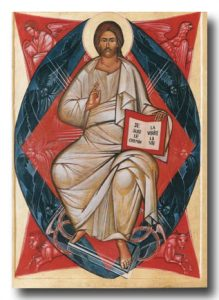 Les Kyries
Kyrie de la messe du Peuple de Dieu
Kyrié: Messe du Peuple de Dieu
Kyrie eleison (x4)

	Christe eleison (x4)
	
Kyrie eleison (x4)
Kyrie de la messe de St Paul
Kyrié: Messe de Saint Paul (1/3)
Seigneur Jésus, envoyé par le Père, pour guérir et sauver les hommes, prends pitié de nous !

Kyrie eleison, Kyrie eleison, Kyrie
Kyrié: Messe de Saint Paul (2/3)
O Christ, venu dans le monde, appeler tous les pécheurs, prends pitié de nous !

Christe eleison, Christe eleison, Christe eleison
Kyrié: Messe de Saint Paul (3/3)
Seigneur Jésus, élevé dans la gloire du Père, où tu intercèdes pour nous, prends pitié de nous !

 Kyrie eleison, Kyrie eleison, Kyrie
Kyrie de la messe de Patrick Richard
Kyrié: Messe de Patrick Richard (1/3)
1- Seigneur Jésus Christ envoyé par le Père, pour sauver tous les hommes, Seigneur prends pitié.

Seigneur prends pitié des pécheurs que nous sommes
Seigneur prends pitié
Seigneur prends pitié. (bis)
Kyrié: Messe de Patrick Richard (2/3)
2- Toi qui es venu appeler les pêcheurs, Toi l’avenir de l’homme, Ô Christ prends pitié.

Ô Christ prends pitié des pêcheurs que nous sommes
Ô Christ prends pitié
Ô Christ prends pitié. (bis)
Kyrié: Messe de Patrick Richard (3/3)
3- Seigneur élevé dans la gloire du Père, Intercède pour l’homme, Seigneur prends pitié.

Seigneur prends pitié des pécheurs que nous sommes
Seigneur prends pitié
Seigneur prends pitié. (bis)
Kyrie de la messe de St Jean Baptiste
Kyrié: Messe de St Jean Baptiste
Seigneur, prends pitié ( x3)

Ô Christ, prends pitié (x3)

Seigneur, prends pitié (x3)
Kyrie de la messe de St Jean
KYRIE (Messe de St Jean)
Kyrie eleison, eleison ! 

Christe eleison, eleison ! 

Kyrie eleison, eleison !
Kyrie de la messe de Shanghai
Kyrié: Messe de Shanghai
Seigneur, prends pitié (bis)
Seigneur, prends pitié de nous

Ô Christ, prends pitié (bis)
Ô Christ, prends pitié de nous

Seigneur, prends pitié (bis)
Seigneur, prends pitié de nous
Kyrie de la messe de St-Boniface
Kyrié: Messe de St-Boniface
Kyrie eleison

Christe eleison

Kyrie eleison
Kyrie de la messe de la Visitation
Kyrié: Messe de la visitation (1/3)
Seigneur Jésus envoyé par le Père pour guérir et sauver les hommes, prends pitié de nous. 
Seigneur prends pitié (x3)
Kyrié: Messe de la visitation (2/3)
Ô Christ venu dans le monde appeler tous les pécheurs, 
prends pitié de nous.
Ô Christ prends pitié (x3)
Kyrié: Messe de la visitation (3/3)
Seigneur élevé dans la gloire du Père où tu intercèdes pour nous, 
prends pitié de nous. 
Seigneur prends pitié (x3)
Kyrie Jesus Berger
Kyrié: Jesus Berger
1. Jésus berger de toute humanité, tu es venu chercher ceux qui étaient perdus
Prends pitié de nous, fais nous revenir, Fais nous revenir à toi ! Prends pitié de nous.
2. Jésus berger de toute humanité, tu es venu guérir ceux qui étaient malades.
3. Jésus berger de toute humanité, tu es venu sauver ceux qui étaient pécheurs.
Les Glorias
Gloria de la messe du Peuple de Dieu
Gloria: Messe du Peuple de Dieu (1/2)
Gloire à Dieu, Gloire à Dieu
Au plus haut des cieux ! (bis)

Et paix sur la terre aux hommes qu’Il aime.
Nous Te louons, nous Te bénissons, Nous T’adorons, nous Te glorifions, Nous Te rendons grâce, pour ton immense Gloire,
Seigneur Dieu, Roi du ciel, Dieu le Père tout-puissant.
Gloria: Messe du Peuple de Dieu (2/2)
Seigneur Fils unique, Jésus Christ, 
Seigneur Dieu, Agneau de Dieu, le Fils du Père
Toi qui enlèves le péché du monde, prends pitié de nous; Toi qui enlèves le péché du monde, reçois notre prière ; Toi qui es assis à la droite du Père, prends pitié de nous.
Car Toi seul es saint, Toi seul es Seigneur, Toi seul es le Très-Haut : 
Jésus Christ, avec le Saint-Esprit dans la gloire de Dieu le Père. Amen !
Gloria de la messe de la Grâce
Gloria: Messe de la grâce (1/2)
Gloire à Dieu au plus haut des cieux (2x)
Paix sur terre aux hommes qu’il aime, 
aux hommes qu’il aime !
Et paix sur la terre aux hommes qu’il aime.
Nous te louons, nous te bénissons
Nous t’adorons, nous te glorifions
Nous te rendons grâce pour ton immense gloire
Seigneur Dieu, le Roi du ciel, 
Dieu le Père tout-puissant.
Jésus Christ, Seigneur Fils unique, 
Agneau de Dieu, le fils du Père.
Gloria: Messe de la grâce (2/2)
Gloire à Dieu au plus haut des cieux (2x)
Paix sur terre aux hommes qu’il aime, 
aux hommes qu’il aime !
Toi qui enlèves le péché du monde : 
prends pitié de nous, reçois nos prières.
Toi qui es assis à droite du père: 
prends pitié de nous, reçois nos prières.
Car toi seul es saint, Toi seul es Seigneur, 
Tu es le très haut, Jésus Christ.
Dans l’unité du Saint Esprit, 
Et dans la gloire de Dieu le Père.
Gloria de la messe de la Patrick Richard
Gloria: Messe de Patrick Richard (1/5)
Gloire à Dieu au plus haut des cieux 
Et paix sur la terre aux hommes qu’il aime!
Gloire à Dieu au plus haut des cieux. 
Gloire, Gloire, Gloire à Dieu!
Gloria: Messe de Patrick Richard (2/5)
Nous te louons nous te bénissons. 
Nous t’adorons, nous te glorifions
Et nous te rendons grâce 
pour ton immense gloire.

Seigneur Dieu le père tout puissant
Seigneur fils unique Jésus Christ
Seigneur agneau de Dieu, le Fils du Père.
Gloria: Messe de Patrick Richard (3/5)
Gloire à Dieu au plus haut des cieux 
Et paix sur la terre aux hommes qu’il aime!
Gloire à Dieu au plus haut des cieux. 
Gloire, Gloire, Gloire à Dieu!
Gloria: Messe de Patrick Richard (4/5)
Toi qui enlève tous les péchés
sauve nous du mal, prends pitié
Assis auprès du Père
écoute nos prières

Car toi seul es Saint et Seigneur
Toi seul es le Très Haut, Jésus Christ
Avec le Saint Esprit
dans la gloire du Père.
Gloria: Messe de Patrick Richard (5/5)
Gloire à Dieu au plus haut des cieux 
Et paix sur la terre aux hommes qu’il aime!
Gloire à Dieu au plus haut des cieux. 
Gloire, Gloire, Gloire à Dieu!
Gloria de la messe de St Boniface
Gloria: Messe de St Boniface (1/2)
Gloria in excelsis Deo, Gloria Deo Domino (bis)

Et paix sur la terre aux hommes qu’il aime.
Nous te louons, Nous te bénissons,
Nous te glorifions, Nous t’adorons, Nous te rendons grâce pour ton immense gloire.
Seigneur Dieu le Roi du ciel, 
Dieu le Père tout-puissant.
Seigneur Fils unique Jésus Christ, 
Seigneur Dieu, Agneau de Dieu le fils du Père.
Gloria: Messe de St Boniface (2/2)
Gloria in excelsis Deo, Gloria Deo Domino (bis)
Toi qui enlèves le péché du monde : 
prends pitié de nous.
Toi qui enlèves le péché du monde : 
reçois notre prières.
Toi qui es assis à la droite du père: 
prends pitié de nous.
Car toi seul es saint, Toi seul es Seigneur, 
Toi seul es le très haut Jésus Christ,
avec le Saint Esprit, dans la gloire de Dieu le Père. Amen !
Gloria de la messe de Shanghai
Gloria: Messe de Shanghai (1/2)
Gloire à Dieu au plus haut des cieux 
Et paix sur la terre aux homme qu’Il aime (bis)

Nous Te louons, nous Te bénissons, nous T’adorons, nous Te glorifions, nous Te rendons grâce, pour ton immense Gloire

Seigneur Dieu, Roi du ciel, le Père tout-puissant. 
Seigneur Fils unique, Jésus Christ, Seigneur Dieu, Agneau de Dieu, le Fils du Père
Gloria: Messe de Shanghai (2/2)
Gloire à Dieu au plus haut des cieux 
Et paix sur la terre aux homme qu’Il aime (bis)

Toi qui enlèves le péché du monde, reçois notre prière ; Toi qui es assis à la droite du Père, prends pitié de nous.

Car Toi seul es saint, Toi seul es Seigneur, Toi seul es le Très-Haut : 
Jésus Christ, avec le Saint-Esprit dans la gloire de Dieu le Père.
Gloria de la messe de Berthier
Gloria: Messe de Berthier (1/3)
Gloire à Dieu dans le ciel ! 
Grande paix sur la Terre ! (bis)

1 - Nous te louons, nous te bénissons, nous t'adorons !
Nous te glorifions, nous te rendons grâce pour ton immense gloire !
Gloria: Messe de Berthier (2/3)
Gloire à Dieu dans le ciel ! 
Grande paix sur la Terre ! (bis)

2 - Seigneur Dieu, le roi du ciel, le Père tout-puissant !
Seigneur Dieu, agneau de Dieu, le Fils du Père !
Gloria: Messe de Berthier (3/3)
Gloire à Dieu dans le ciel ! 
Grande paix sur la Terre ! (bis)

3 - Le seul Saint, le seul Seigneur, 
le seul Très-Haut !
Jésus-Christ, avec l'Esprit, 
dans la gloire du Père !
Gloria de la messe de Saint Jean
Gloria: Messe de Saint Jean (1/2)
Gloria, gloria, in excelsis Deo ! (bis)
 
Et paix sur la Terre aux hommes qu’il aime Nous te louons, nous te bénissons, 
nous t’adorons, nous te glorifions, nous te rendons grâce pour ton immense gloire. 
Seigneur Dieu, Roi du ciel,
Gloria: Messe de Saint Jean (2/2)
Dieu le Père tout-puissant. Seigneur, Fils unique, Jésus-Christ, 
Seigneur Dieu, Agneau de Dieu, le Fils du Père.  
Toi qui enlèves le péché du monde, prends pitié de nous. 
Toi qui enlèves le péché du monde, reçois notre prière. 
Toi qui es assis à la droite du Père, prends pitié de nous. 

Car Toi seul es saint, Toi seul es Seigneur, Toi seul es le Très-Haut : 
Jésus-Christ, avec le  Saint-Esprit dans la gloire de Dieu le Père. Amen.
Format de la diapo pour les lectures et psaume
LITURGIE DE LA PAROLE
Première lecture : 
Livre du prophète Isaïe (22, 19-23)  
 
Psaume 137 (138) 
« Seigneur, éternel est ton amour : n’arrête pas l’œuvre de tes mains. »   

Deuxième lecture : 
Lettre de saint Paul apôtre aux Romains (11, 33‑36)
La profession de foi
Profession de foi: Credo    (1/2)
Je crois en Dieu, le Père tout-puissant, 
créateur du ciel et de la terre ; 
et en Jésus-Christ, son Fils unique, 
notre Seigneur, qui a été conçu du Saint-Esprit, est né de la Vierge Marie, 
a souffert sous Ponce Pilate, 
a été crucifié, est mort et a été enseveli, 
est descendu aux enfers
Profession de foi: Credo     (2/2)
le troisième jour est ressuscité des morts, est monté aux cieux, est assis à la droite de Dieu le Père tout-puissant, d’où il viendra juger les vivants et les morts. 
Je crois en l’Esprit-Saint, à la sainte Eglise catholique, à la communion des saints, à la rémission des péchés, à la résurrection de la chair,  à la vie éternelle.
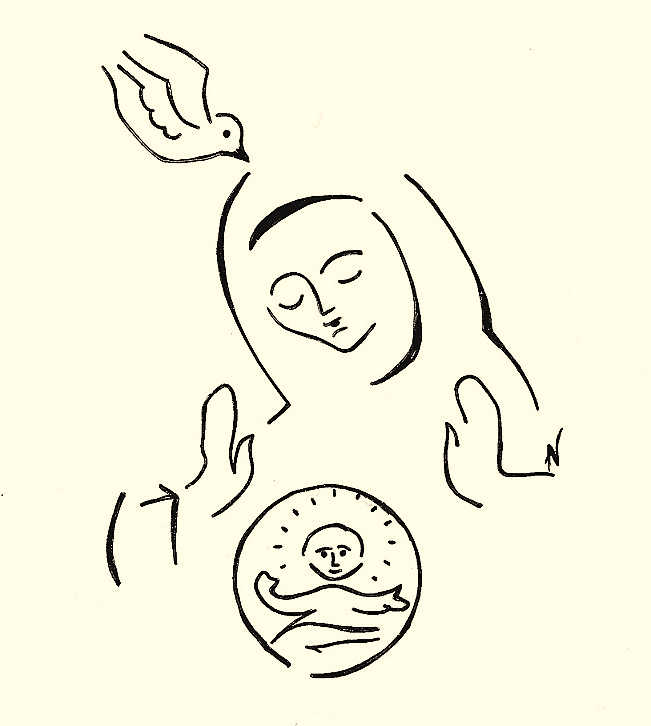 Les PU
Prière Universelle
Seigneur, écoute-nous
Seigneur, exauce-nous
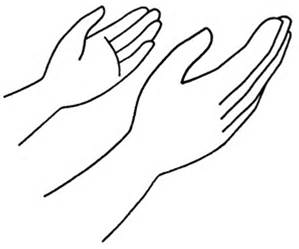 Prière Universelle
Entends nos prières, entends nos voix, entends nos prières monter vers toi
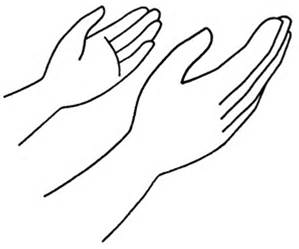 Prière Universelle
Accueille au creux de tes mains, 
La prière de tes enfants.
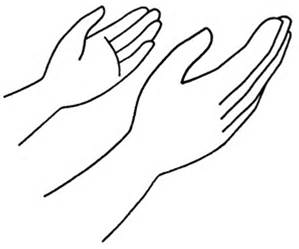 Prière Universelle
Notre Père, notre Père, 
nous te supplions humblement
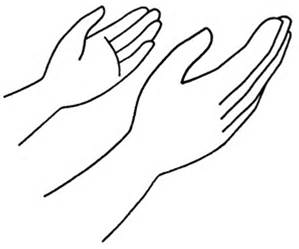 Prière Universelle
O Seigneur en ce jour 
Ecoute nos prières.
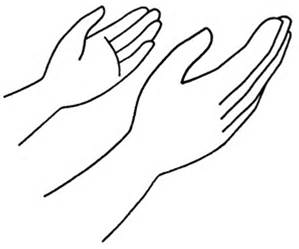 Prière Universelle
Pour les hommes et pour les femmes
Pour les enfants de la Terre
Ton Eglise qui t’acclame
vient te confier sa prière
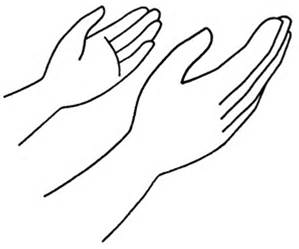 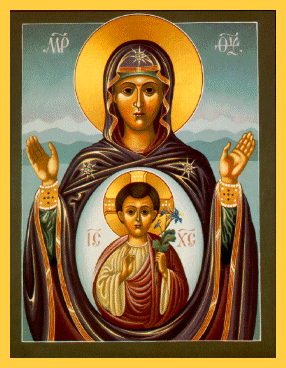 Les Sanctus
Sanctus messe du peuple de Dieu
Sanctus : Messe du Peuple de Dieu
Saint, Saint, Saint le Seigneur, Dieu de l’Univers ! (bis)

Le ciel et la terre sont remplis de ta Gloire.
Hosanna au plus haut des cieux !

Béni soit celui qui vient au nom du Seigneur.
Hosanna au plus haut des cieux !

Saint, Saint, Saint le Seigneur, Dieu de l’Univers ! (bis)
Sanctus messe de Grâce
Sanctus : Messe de la Grâce
Tu es Saint Dieu de l’univers (bis).
Hosanna au plus haut des cieux 
au plus haut des cieux!

Le ciel et la terre sont remplis, 
de ta gloire, de la ta gloire .
Béni soit celui qui vient dans le nom 
du Seigneur, du Seigneur.
Sanctus messe de Shanghai
Sanctus : Messe de Shanghai
Saint, Saint, Saint  le Seigneur, Dieu de l’univers !

Le ciel et la terre sont remplis de ta Gloire.
Hosanna, hosanna au plus haut des cieux ! 

Béni soit celui qui vient au nom du Seigneur
Hosanna, hosanna au plus haut des cieux !
Sanctus messe de la Trinité
Sanctus : Messe de la Trinité
Saint, Saint, Saint le Seigneur, le Dieu de l’univers! (bis)

Ciel et terre sont remplis de ta splendeur et de ta gloire
Hosanna au plus haut des cieux (bis)
Béni soit celui qui vient au nom du Seigneur
Hosanna au plus haut des cieux (bis)
Sanctus messe de Saint Paul
Sanctus : Messe de Saint Paul
Sanctus, Sanctus, Sanctus, Dominus !
Dominus Deus Sabaoth (bis)

Pleni sunt caeli et terra gloria tua
Hosanna in excelsis (bis)
Bénédictus qui venit in nomine Domini
Hosanna in excelsis (bis)
Sanctus messe de la visitation
Sanctus : Messe de la visitation
Saint ! Saint ! Saint le Seigneur, Dieu de l’univers ! (bis)

Le ciel et la terre sont remplis de ta Gloire.Hosanna,  au plus haut des cieux !

Béni soit celui qui vient au nom du Seigneur,Hosanna, hosanna au plus haut des cieux !
Sanctus messe de Saint Boniface
Sanctus : Messe de Saint Boniface
Sanctus, Sanctus, Sanctus, Deus Sabaoth 

Pleni sunt caeli et terra gloria tua
Hosanna in excelsis deo
hosanna in excelsis   (bis)

Benedictus qui venit in nomine domini Hosanna in excelsis deo
hosanna in excelsis   (bis)
Sanctus messe de Saint Jean
Sanctus : Messe de Saint Jean
Sanctus, Sanctus, Sanctus, Dominus Deus Sabaoth !

Pleni sunt caeli et terra, gloria tua. 
Hosanna, hosanna, hosanna, in excelsis !

Benedictus qui venit in nomine Domini. 
Hosanna, hosanna, hosanna, in excelsis !
Trois fois Saint le Seigneur
SANCTUS  
Trois fois saint le Seigneur, Dieu de l’univers
Trois fois saint le Seigneur, le fils de David
Trois fois saint le Seigneur qui vient nous sauver

Il est notre salut, il est notre vie, il est la lumière ! x2
Ciel et Terre passeront, ses paroles ne passeront pas. x2 Non non non non, non, ne passeront pas. x2 Béni soit celui qui vient au nom du Seigneur
Le ciel et la terre sont remplis de sa gloire
Hosanna hosanna au plus haut des cieux
Notre Père
Notre Père
Notre Père qui es aux cieux, 
que ton Nom soit sanctifié,
que ton règne vienne;
Que ta volonté soit faite, 
sur la terre comme au ciel. 
Donne-nous aujourd’hui notre pain de ce jour, Pardonne-nous nos offenses, 
comme nous pardonnons aussi à ceux qui nous ont offensés. 
Et ne nous laisse pas entrer en tentation, 
mais délivre-nous du mal.
Anamnèse
Anamnèse
Anamnèse
Gloire à Toi qui étais mort
Gloire à Toi qui es vivant
Notre sauveur et notre Dieu
viens, Seigneur Jésus.
Anamnèse
Anamnèse
Christ est venu
Christ est né
Christ a souffert
Christ est mort
Christ est ressuscité
Christ est vivant
Christ reviendra
Christ est là
Christ reviendra
Christ est là.
Anamnèse de la messe du peuple de Dieu
Anamnèse : Messe du Peuple de Dieu
Gloire à Toi qui étais mort
Gloire à Toi qui es vivant
Notre sauveur et notre Dieu
Viens Seigneur Jésus.
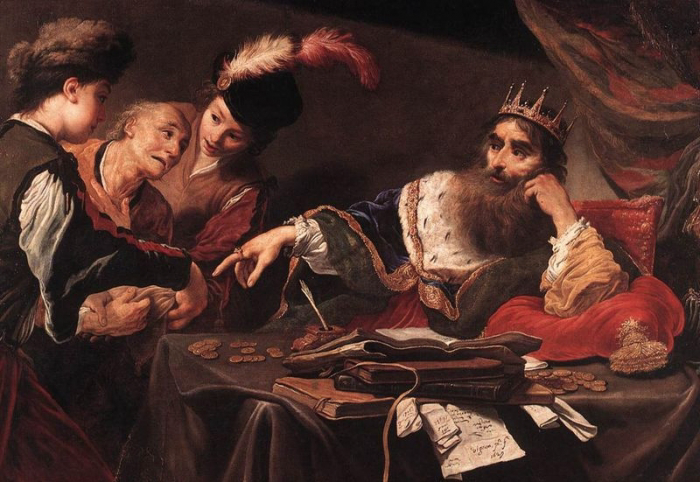 Les Agneau de Dieu
Agneau de Dieu de la messe du Peuple de Dieu
Agneau de Dieu: Messe du Peuple de Dieu
Agneau de Dieu qui enlève le péché du monde, prends pitié de nous , prends pitié de nous. (bis)

Agneau de Dieu qui enlèves le péché du monde,donne-nous la paix , donne-nous la paix.
Agneau de Dieu de la messe de Saint Paul
Agnus : Messe de Saint Paul
Agnus Dei, qui tollis peccata mundi,
Miserere nobis, miserere nobis (bis)

Agnus Dei, qui tollis peccata mundi,
Dona nobis pacem, dona nobis pacem.
Agneau de Dieu de la messe de Shanghai
Agneau de Dieu: Messe du Shanghai
Agneau de Dieu, Toi qui enlèves le péché du monde, prends pitié de nous.

Agneau de Dieu, Toi qui enlèves le péché du monde, prends pitié de nous. 

Agneau de Dieu, Toi qui enlèves le péché du monde, donne-nous la paix.
Agneau de Dieu de la messe de Trinité
Agneau de Dieu: Messe de le Trinité
Agneau de Dieu, envoyé par le Père,           tu nous sauves du péché, 
Prends pitié de nous Seigneur (bis)

Agneau de Dieu, emportant notre mort,       tu nous donnes ta vie,
Prends pitié de nous Seigneur (bis)

Agneau de Dieu, dans l’amour de l’Esprit,     tu apaises notre coeur,
Donne-nous la paix Seigneur (bis)
Agneau de Dieu de la messe de Saint Boniface
Agneau de Dieu: Messe de Saint Boniface
Agnus Dei qui tollis peccata mundi
Miserere nobis

Agnus Dei qui tollis peccata mundi
Miserere nobis

Agnus Dei qui tollis peccata mundi Dona nobis pacem
Agneau de Dieu de la messe de la visitation
Agneau de Dieu: Messe de la visitation
Agneau de Dieu qui enlèves le péché du monde, prends pitié de nous.

Agneau de Dieu qui enlèves le péché du monde, prends pitié de nous.

Agneau de Dieu qui enlèves le péché du monde, Donne-nous la paix.
Agneau de Dieu de la messe de Saint Jean
Agneau de Dieu: Messe de Saint Jean
Agnus Dei qui tollis peccata mundi, miserere nobis.

Agnus Dei qui tollis peccata mundi, misere nobis.

Agnus Dei qui tollis peccata mundi, dona nobis pacem.
La paix elle aura ton visage
Agneau de Dieu: La paix elle aura ton visage
La paix elle aura ton visage
La pais elle aura tous les âges
La paix sera toi, sera moi, sera nous
Et la paix sera chacun de nous

Agneau de Dieu qui enlève le pèche du monde
Prends pitié de nous !
Agneau de Dieu qui enlève le pèche du monde
Prends pitié de nous !
Agneau de Dieu qui enlève le pèche du monde
Donne nous la paix !
Agneau de Dieu qui prends nos peches
Agneau de Dieu:
Agneau de Dieu, qui prends nos péchés (2x) Tu donnes joie au monde (joie)
(Tu donnes joie au monde).

Agneau de Dieu, qui prends nos péchés (2x) Tu donnes vie au monde (vie)
(Tu donnes vie au monde).

Agneau de Dieu, qui prends nos péchés (2x) Tu donnes paix au monde (paix)
(Tu donnes paix au monde).
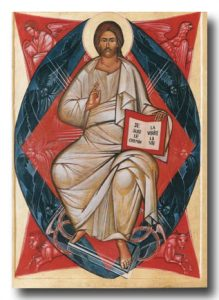